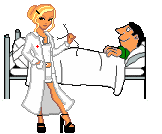 PREPARACIÓN PREOPERATORIA
LIC ELISA CURAY Y
DOCENTE
VALORACIÓN:

Obtención de datos
Información general
Características personales
Hábitos
Sistemas de apoyo
Antecedentes relacionados con la salud
Estado físico
VALORACIÓN PREOPERATORIA



DESNUTRICIÓN: Las pérdidas de peso de un 20% se acompañan de una mortalidad de hasta un 20%. En estos ptes existe una pérdida marcada de las proteínas musculares y un descenso en las proteínas  plasmáticas que producen trastornos de cicatrización, alteración de la inmunidad y pérdida de la fuerza muscular respiratoria.
NUTRICIÓN
Hay que mejorar las condiciones nutricionales previo a un procedimiento quirúrgico mayor
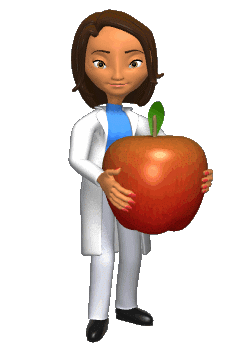 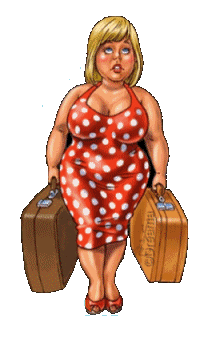 OBESIDAD
  Los pacientes obesos son con frecuencia de un riesgo operatorio elevado. La mayor parte de los casos fatales se deben a problemas respiratorios y cardiovasculares. Hay  una mayor tasa de seromas, infecciones de herida operatoria hernias incisionales, trombosis venosa profunda, entre otros
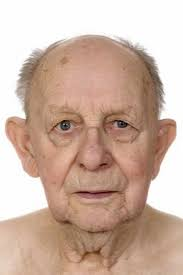 EDAD
El  anciano,  sufre de cambios degenerativos  propios  del  proceso  de  envejecimiento  que  afectan  al  sistema  nervioso  central,  al  aparato locomotor, al aparato digestivo, y al respiratorio y la función renal
En pacientes mayores de 50 años es frecuente la asociación de lesiones vasculares, cardíacas y el desarrollo de infecciones moderadas a graves.
CONSIDERACIONES GERONTOLOGICAS
PELIGROS DE CIRUGÍA
NUMERO
ENFERMEDADES
CONCOMITANTES
PROPORCIONALES
GRAVEDAD
NATURALEZA Y DURACION DE LA CIRUGIA
Los adultos mayores no tienen reserva fisiológica (capacidad de un órgano para recuperarse después de un trastorno en su equilibrio)que las personas mas jóvenes
Las reservas cardíacas son menores, las funciones renales y hepáticas están disminuidas
Existen limitaciones sensoriales como perdida visual, auditiva y de 	sensibilidad táctil,  dificultad en la movilidad
Función respiratoria (evaluación de la vía aérea)
Edad avanzada
EPOC
Tabaquismo
Corticoides
VIH
Parkinson
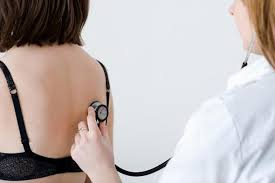 Preparación pulmonar 
Debe ser realizada el día anterior a la cirugía mediante ejercicios respiratorios, tos asistida, inspiración profunda de incentivo; se debe familiarizar al paciente con los equipos de terapia respiratoria
Rx de tórax
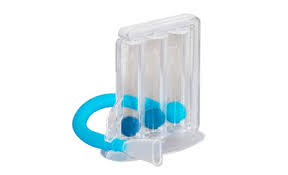 Enfermedades cardiovasculares :
HTA
Sindromes coronarios inestables
Angina inestable o IAM reciente

PARA EL CONTROL DE PROBLEMSA CAR
DÍACOS SE REALIZA EKG
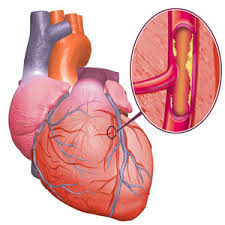 Función renal:
Excreción de fármacos anestésicos.
Creatinina sérica
Diuréticos
Manejo de líquidos
Uso de contrastes
Volumen de orina(oliguria-anuria)
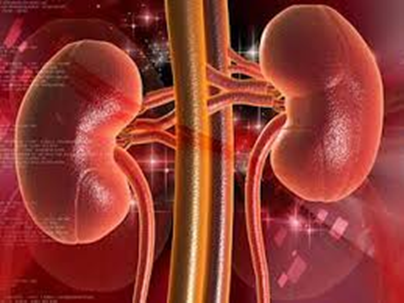 PRUEBAS  (sanguíneas)
Urea: las cifras elevadas pueden traducir una insuficiencia renal 
La creatinina: se excreta por el riñón en forma constante, por lo que constituye una excelente medida del índice de filtración glomerular. Un aumento de su nivel puede ser un indicador de insuficiencia renal o deshidratación
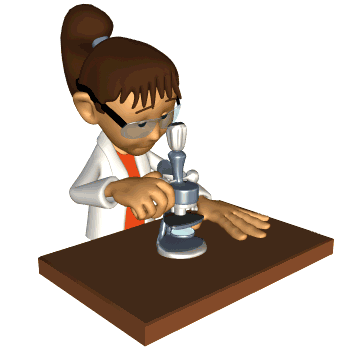 Orina completa: (EMO) se valora el color, el pH, la densidad y la presencia de proteínas, glucosa, cuerpos cetónicos y sangre. Permite detectar infecciones urológicas que pueden complicar el curso postoperatorio y a través del estudio de su densidad y del sedimento urinario conocer posibles daños renales.
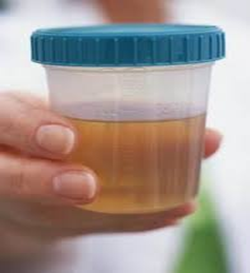 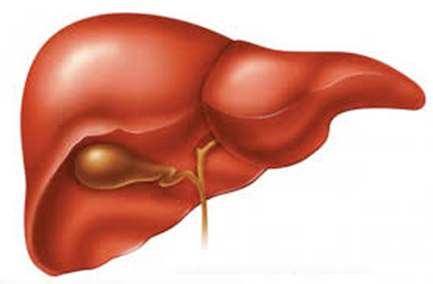 Función hepática: La  hepatopatía  crónica  y   aguda  debe ser valorada, ya que los fármacos, anestésicos y toxinas deben ser  eliminados, algunos agentes anestésicos  pueden ser hepatotóxicos o puede haber alteración en su sistema hepatobiliar (ictericia, cirrosis, etc.) 
En el  hígado  se produce la biotransformación de los componentes anestésicos. 
Coagulación
La función se mide, por lo general, según la actividad de enzimas en el suero como transaminasas (G.O.T. y G.P.T.), fosfatasa alcalina, colinesterasa (enzima hepática que metaboliza el anestésico).
SISTEMA ENDOCRINO
DIABETES: (hipoglicemia-hiperglicemia) que se relaciona con el suministro de glucosa o insulina. Acidosis y glucosuria 
También en la valoración del sistema endocrino incluyen: hipo e hipertiroidismo, insuficiencia suprarrenal.
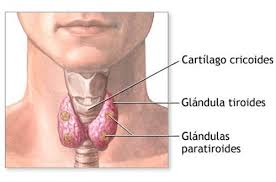 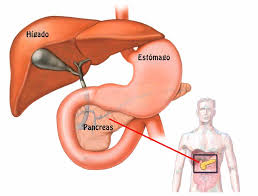 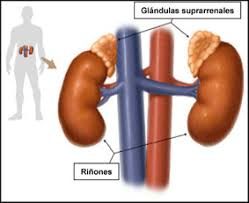 FUNCIÓN INMUNITARIA
Alergias (documentar)
Medicamentos: Relajantes musculares, antibióticos (betalactámicos),hipnóticos, opioides (morfina)
Látex
Alimentos, colorantes
Transfusiones sanguíneas
Radioterapia, quimioterapia
SIDA
USO DE MEDICAMENTOS

Medicación habitual
Automedicación (aspirina)
Preparaciones herbarias ( ajo, ginseng, valeriana)
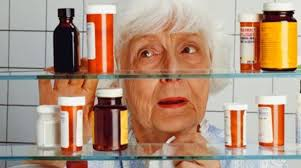 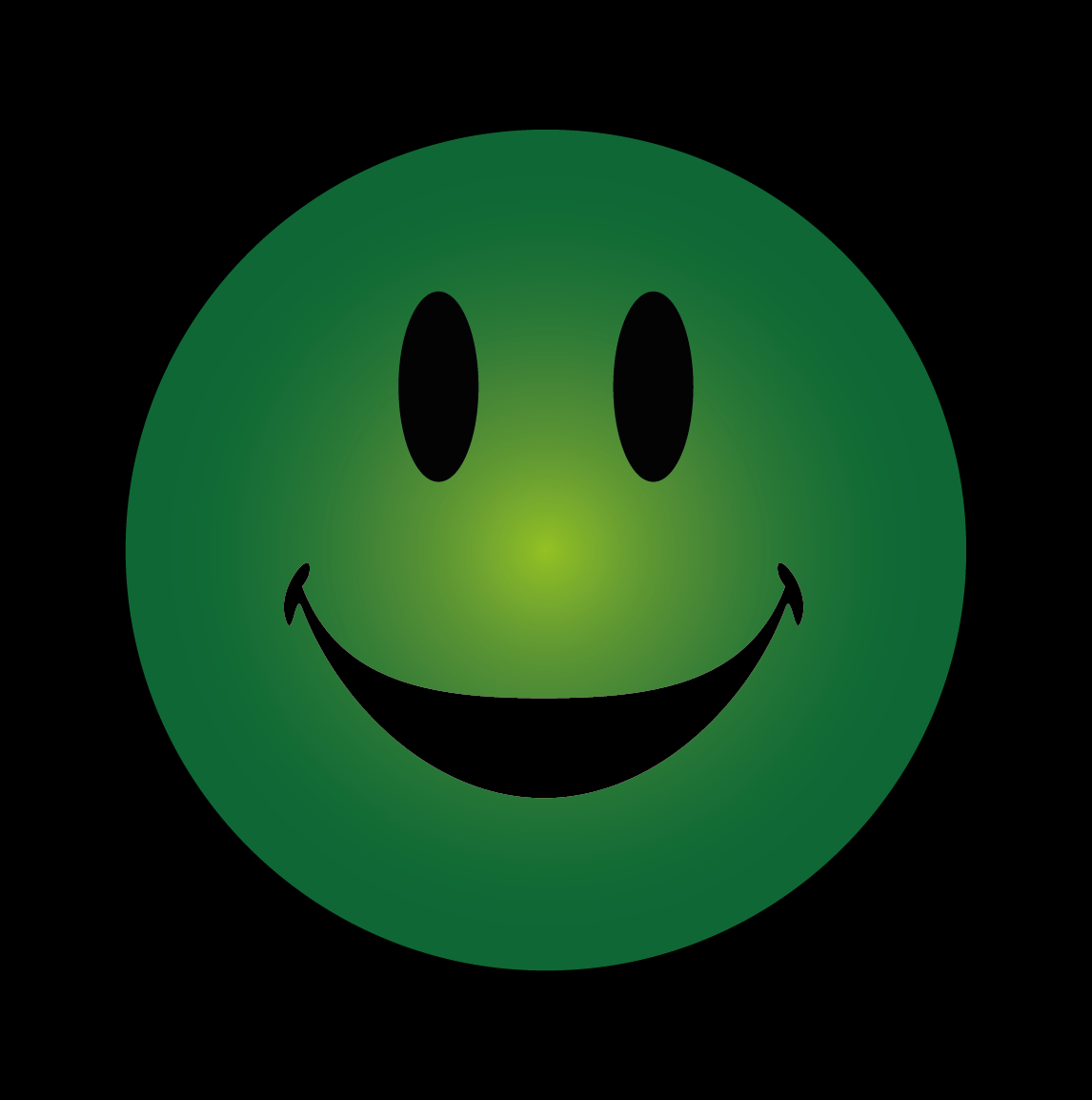 Pruebas diagnósticas de rutina
Hemograma completo: Se obtiene cifras de hematíes, leucocitos, plaquetas, la concentración de hemoglobina y hematocrito. De este modo  se  descartan  posibles  hemopatías  y  estados  infecciosos  agudos  (leucocitosis  con  neutrofilia)  o  crónicos(linfocitosis).
Eritrosedimentación: su determinación  orienta hacia los  probables focos  infecciosos en evolución.
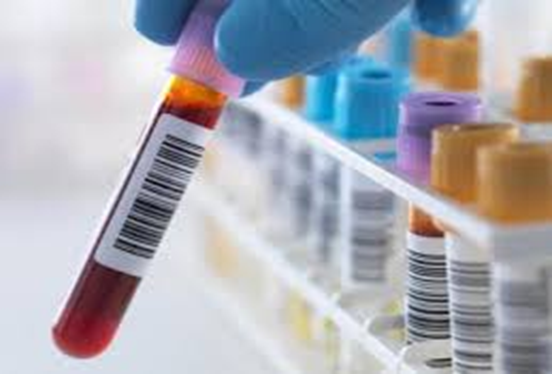 Estudio de la coagulación:   Esta   propiedad   se   analiza   mediante   las   pruebas   de   tiempo   de protrombina   (TP), tiempo de tromboplastina  parcial  (TTP) y  recuento  de  plaquetas.  También  se  solicita  tiempo  de  sangría  y  de  coagulación.
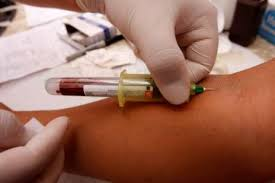 Estos  estudios  permiten  identificar  a  pacientes  en  riesgo  de  hemorragia  o  trombosis. 
Proteinograma: las  proteínas  y  sobre  todo  de  la  fracción  albúmina  en  el  proceso  de  cicatrización  de  las  heridas.
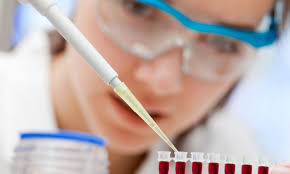 Glucemia: esta determinación es fundamental para el descubrimiento de una diabetes ignorada o la corrección a cifras normales en un diabético conocido
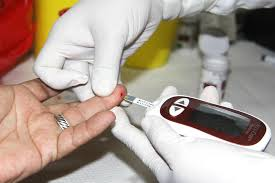 Electrolitos séricos: este análisis también requiere la toma de una muestra de sangre periférica midiéndose habitualmente las cifras de sodio, potasio, cloro entre otros iones. 

Debido a la posibilidad de desequilibrio electrolítico durante y después de la intervención, las anormalidades deben corregirse en el período preoperatorio.

Grupo sanguíneo y factor.
AYUNAS

HISTORIA  CLINICA: EXÁMENES DE LABORATORIO, EXÁMANES COMPLEMETARIOS, PESO TALLA, FORMATOS, SIGNOS VITALES

BAÑO DE DUCHA/ESPONJA, UÑAS CORTAS, SIN ESMALTE, VACIAMIENTO DE VEJIGA, BATA DE PACIENTE
MEDICACIÓN PRE QUIRÚRGICA (MEDIATO-INMEDIATO)
VÍA PERIFÉRICA
RASURA DE LA ZONA (2 HORAS ANTES)
HIGIENE BUCAL
DISPOSITIVOS ESPECIALES
LIC ELISA CURAY